Inteligencia Emocional
Cualquiera puede ponerse furioso
... eso es fácil.
Pero estar enojado con  la persona correcta,
en la intensidad correcta
en el momento correcto,
por el motivo correcto
 y de la forma correcta,
eso es una virtud.
Aristóteles
Es común que personas con gran capacidad e inteligencia técnica tengan una pobre inteligencia emocional, convirtiéndose en víctimas de sus propias reacciones emocionales.
 Muchos de nosotros hemos tratado por largo tiempo de “controlar nuestras emociones“ como si fueran nuestro demonio interno; a veces con éxito y otras no tanto.
Controlar nuestro destino emocional es uno de los retos más importantes de cualquier ser humano. requiere herramientas y tener un entrenamiento sistemático físico y mental, a fin de ser capaces de salir rápidamente de los estados emocionales limitantes, expresar nuestras necesidades con asertividad y manejar situaciones difíciles con seguridad.
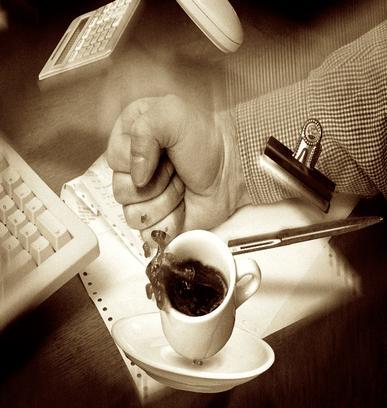 Inteligencia Emocional
Objetivos Específicos
Brindar conocimiento experiencial de herramientas prácticas de Reeducación Emocional.
Contar con herramientas prácticas de “desenganche” emocional.
Aumentar su capacidad de cómo manejar conversaciones difíciles y solucionar de conflictos.
Saber crear estados de seguridad personal en momentos críticos
Contenidos Generales:
El liderazgo y la inteligencia emocional.
Emociones tóxicas en el trabajo.
Manejo adecuado del Enojo
Libertad emocional ¿Es posible educar las emociones?
Herraminetas prácticas de desenganche emocional
Herramientas prácticas para crear estados emocionales de seguridad autodominio y plenitud personal.
Contenidos Generales
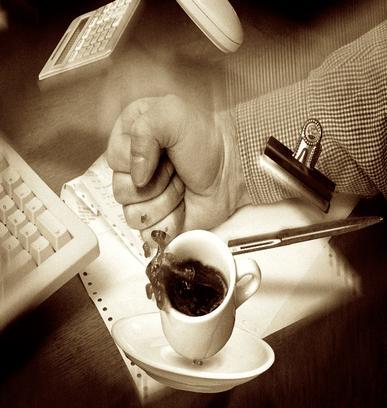 Formato de curso 
Duración 16hrs
2 días consecutivos